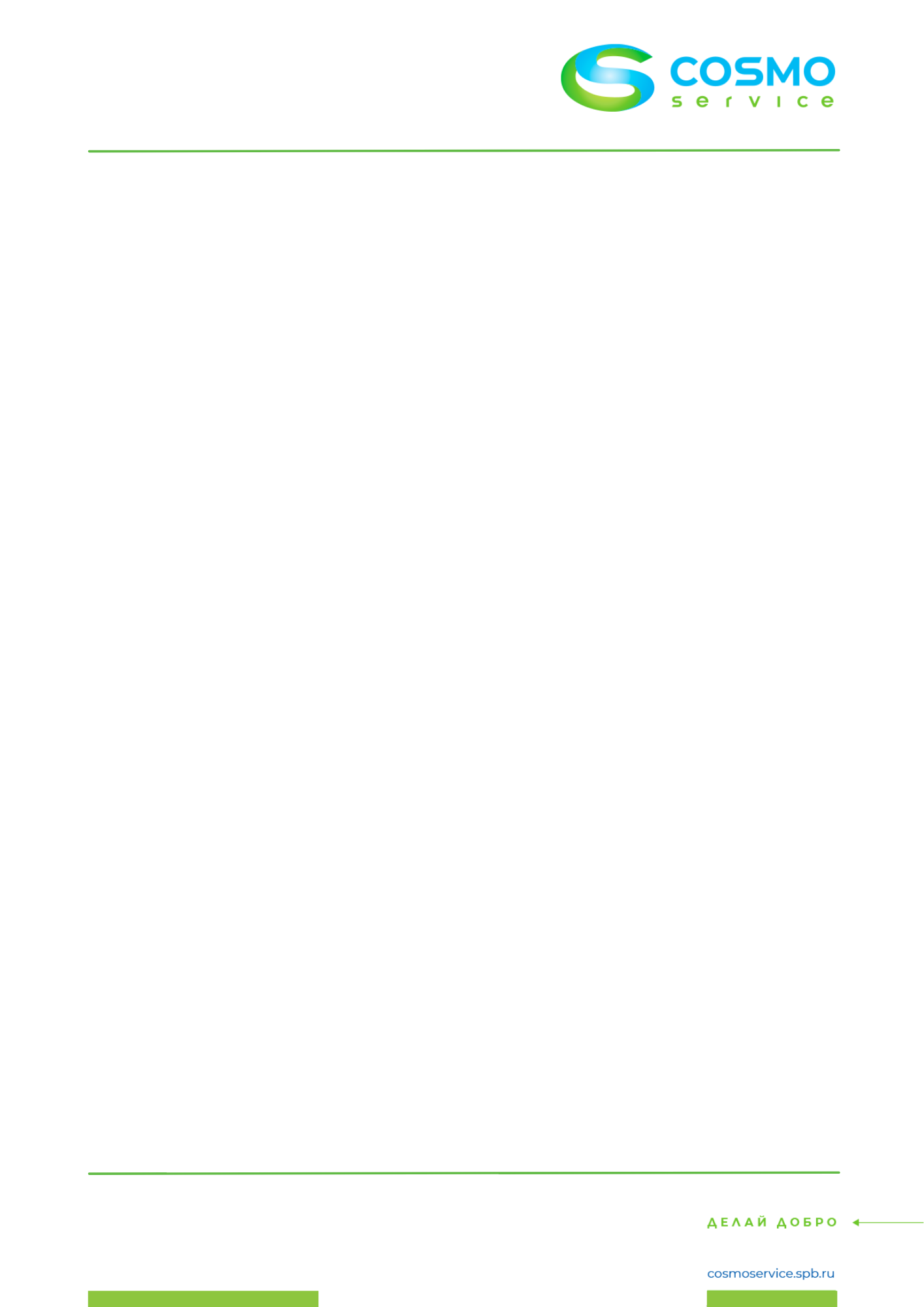 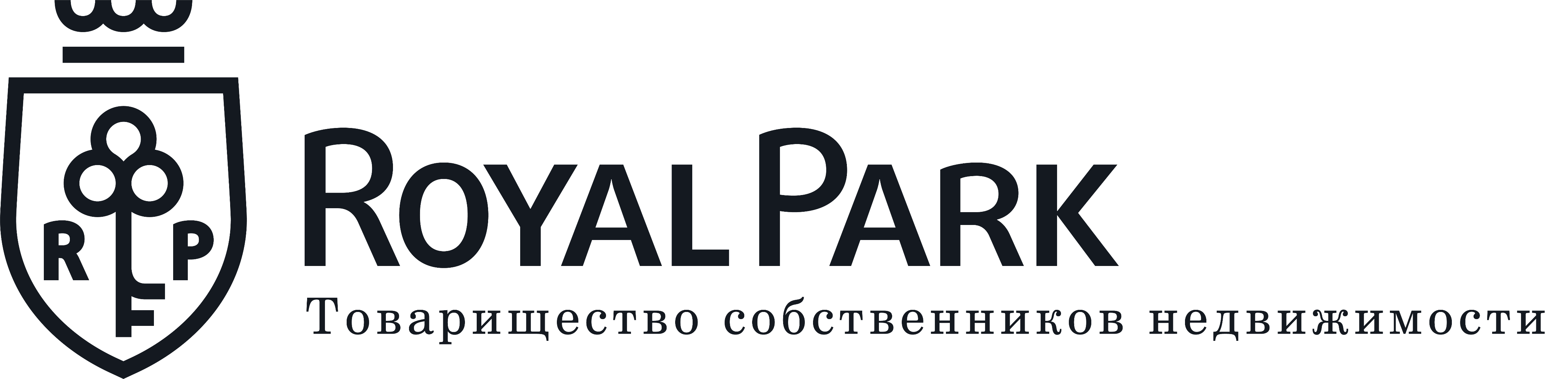 ФОТО-ОТЧЕТ
«Июнь – 2024»
Ремонт въездных ворот на территорию. Корпус 2.
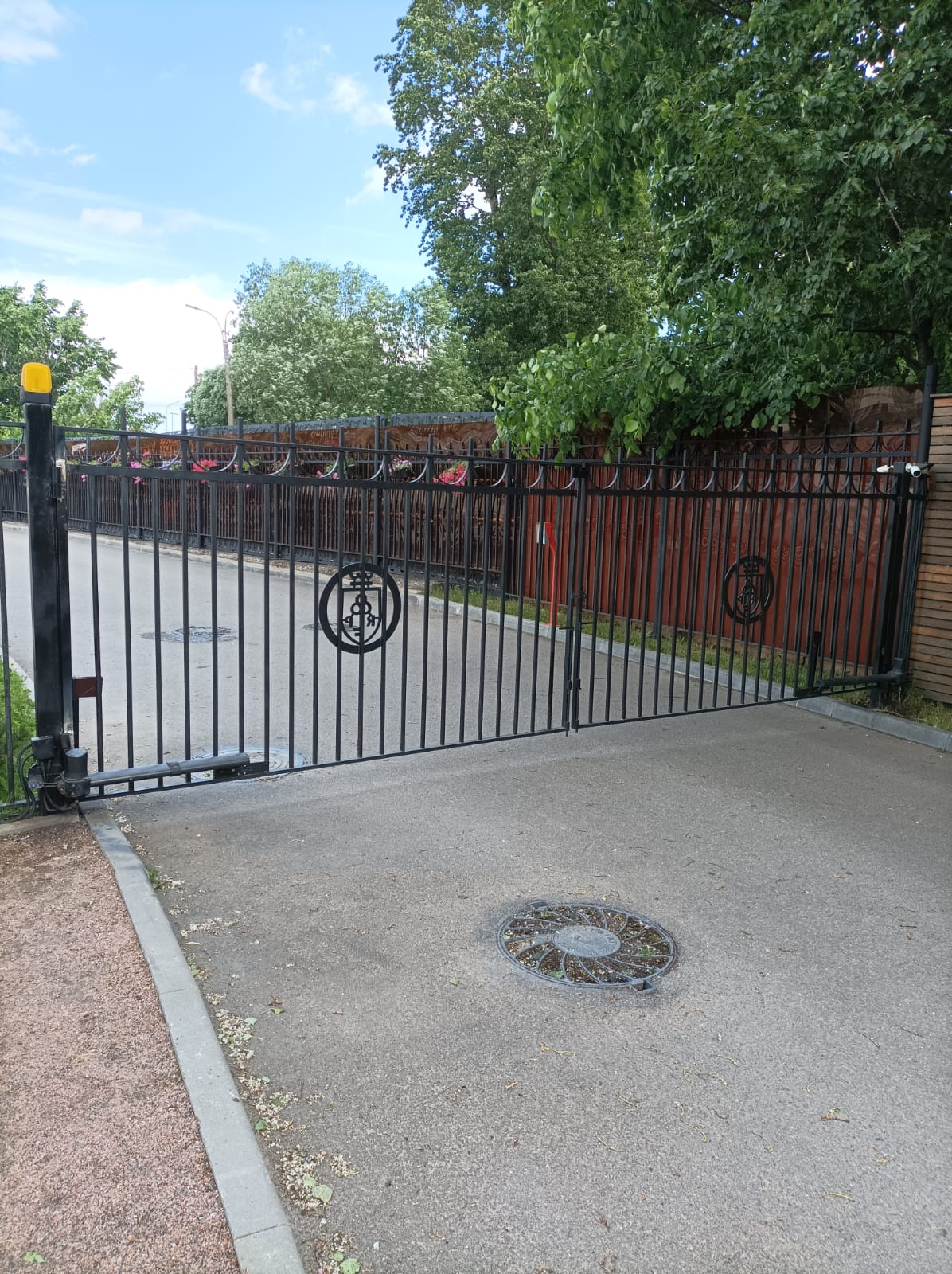 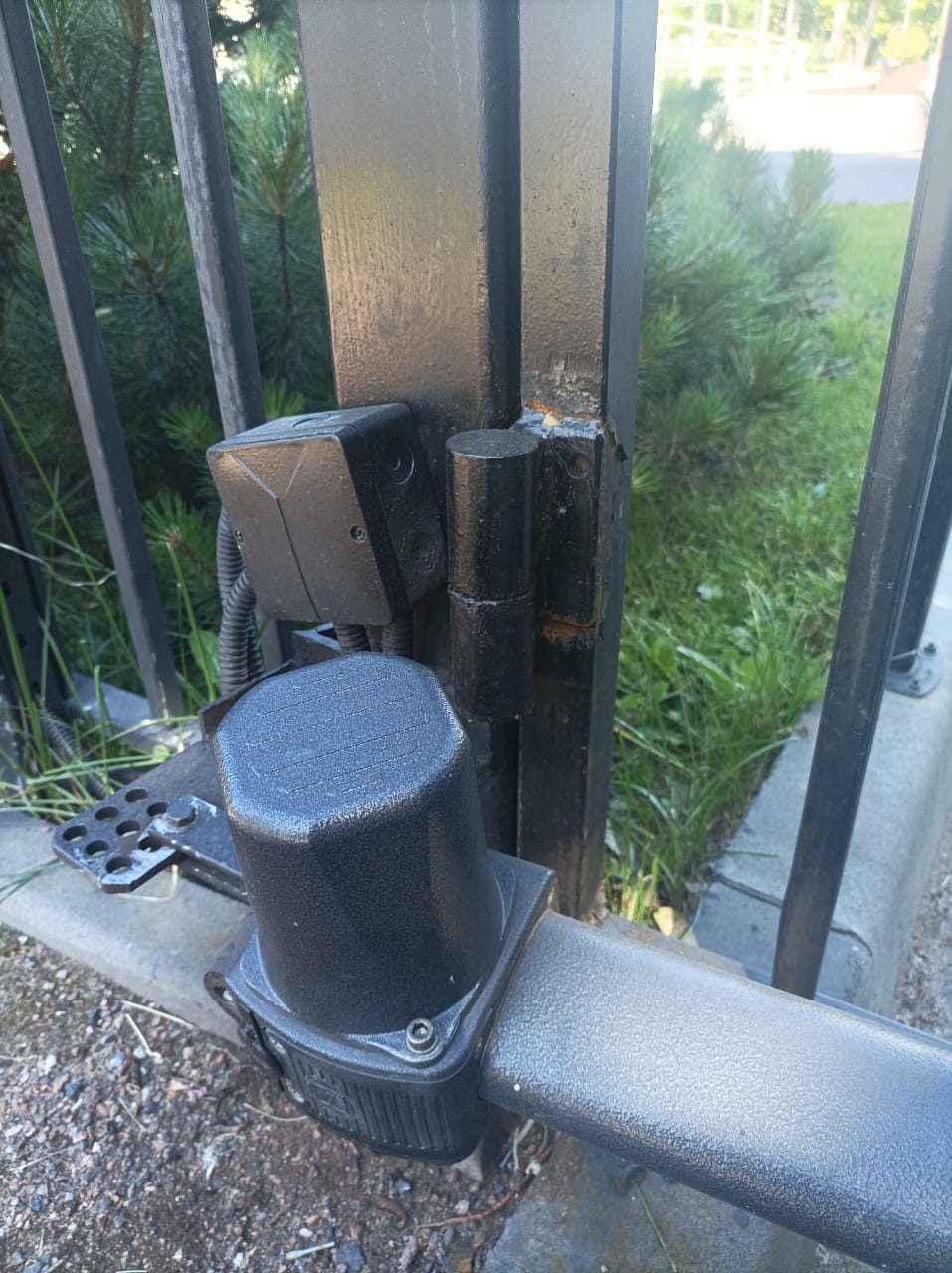 Прочистка ливневки на парковке.Корпус 2, строение Д.
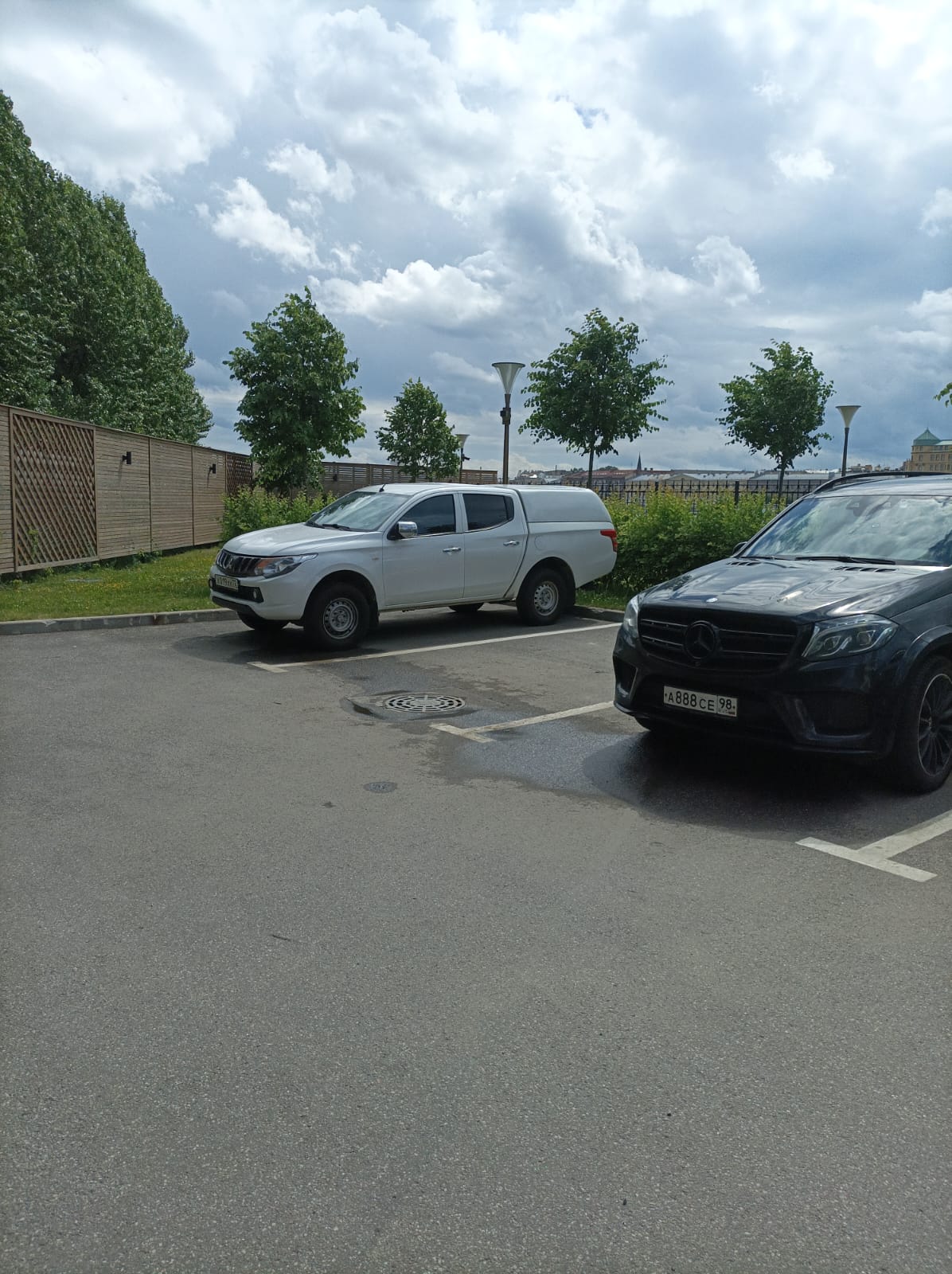 Ремонт плитки. Корпус 1, 4 парадная, 1 этаж.
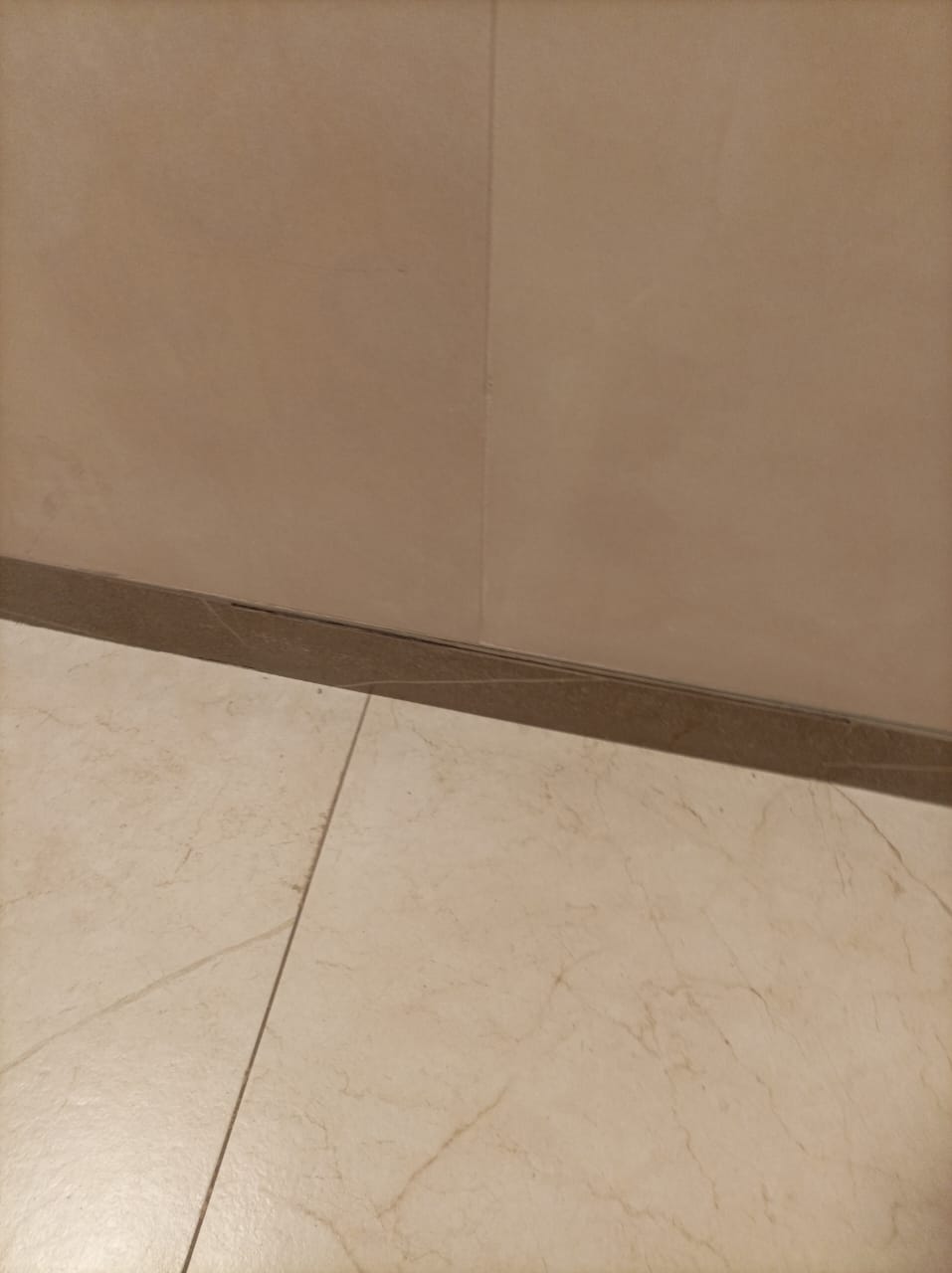 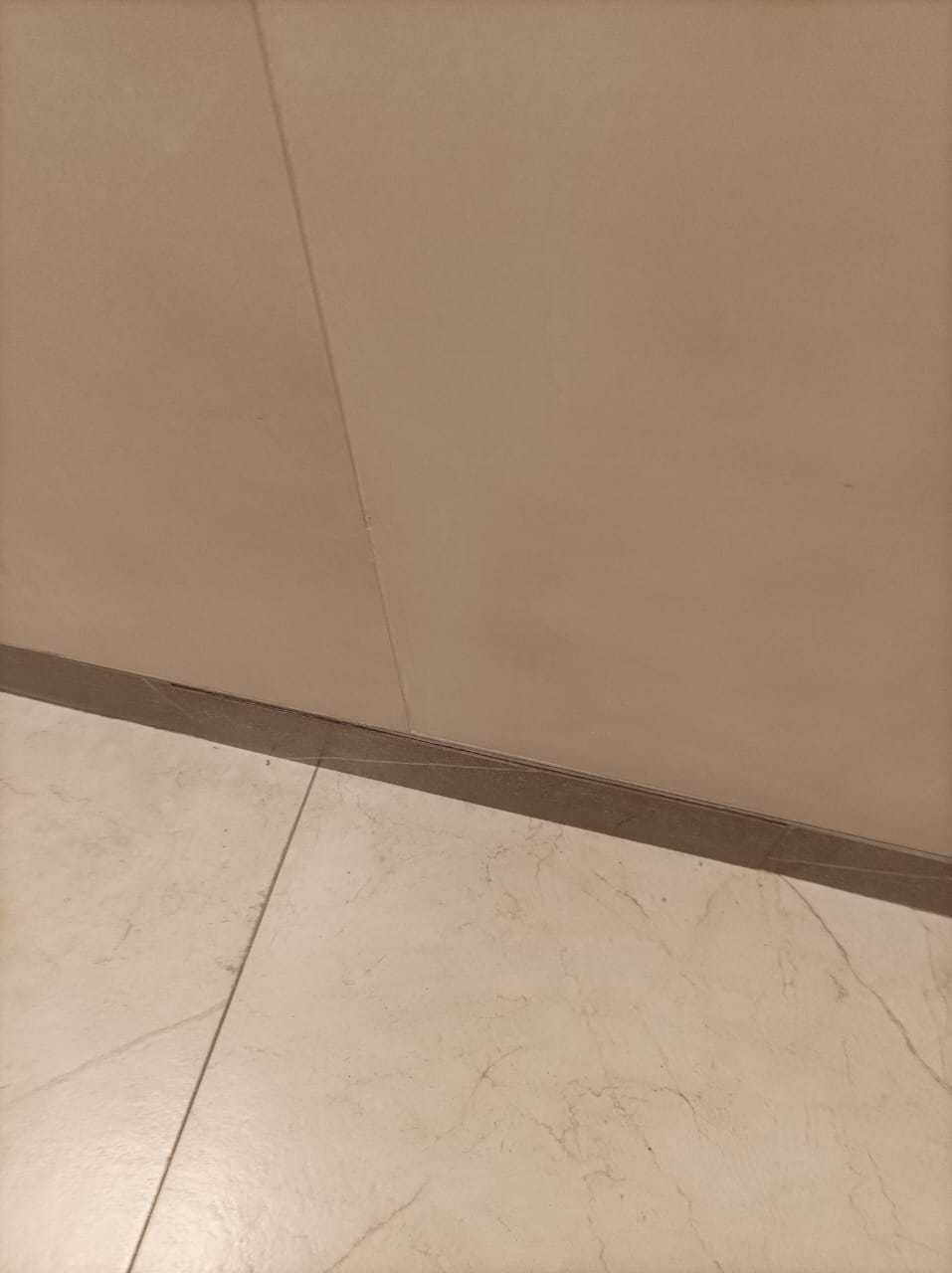 Ремонт кашпо при въезде на территорию. Корпус 2.
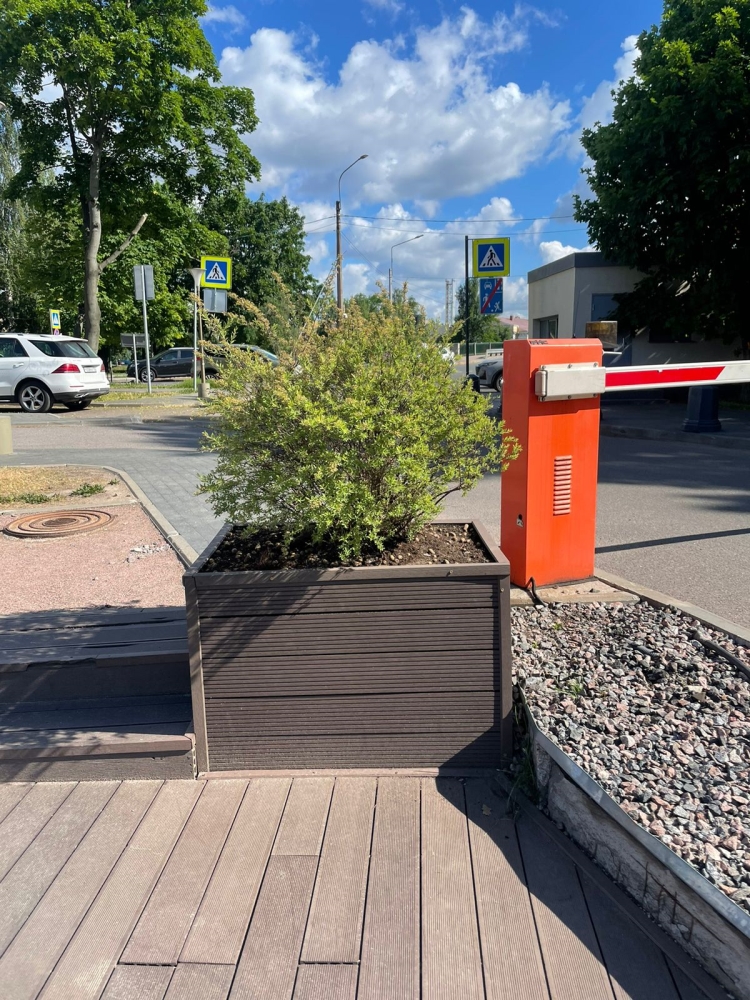 Обновление разметки на парковках.Корпус 1 и 2.
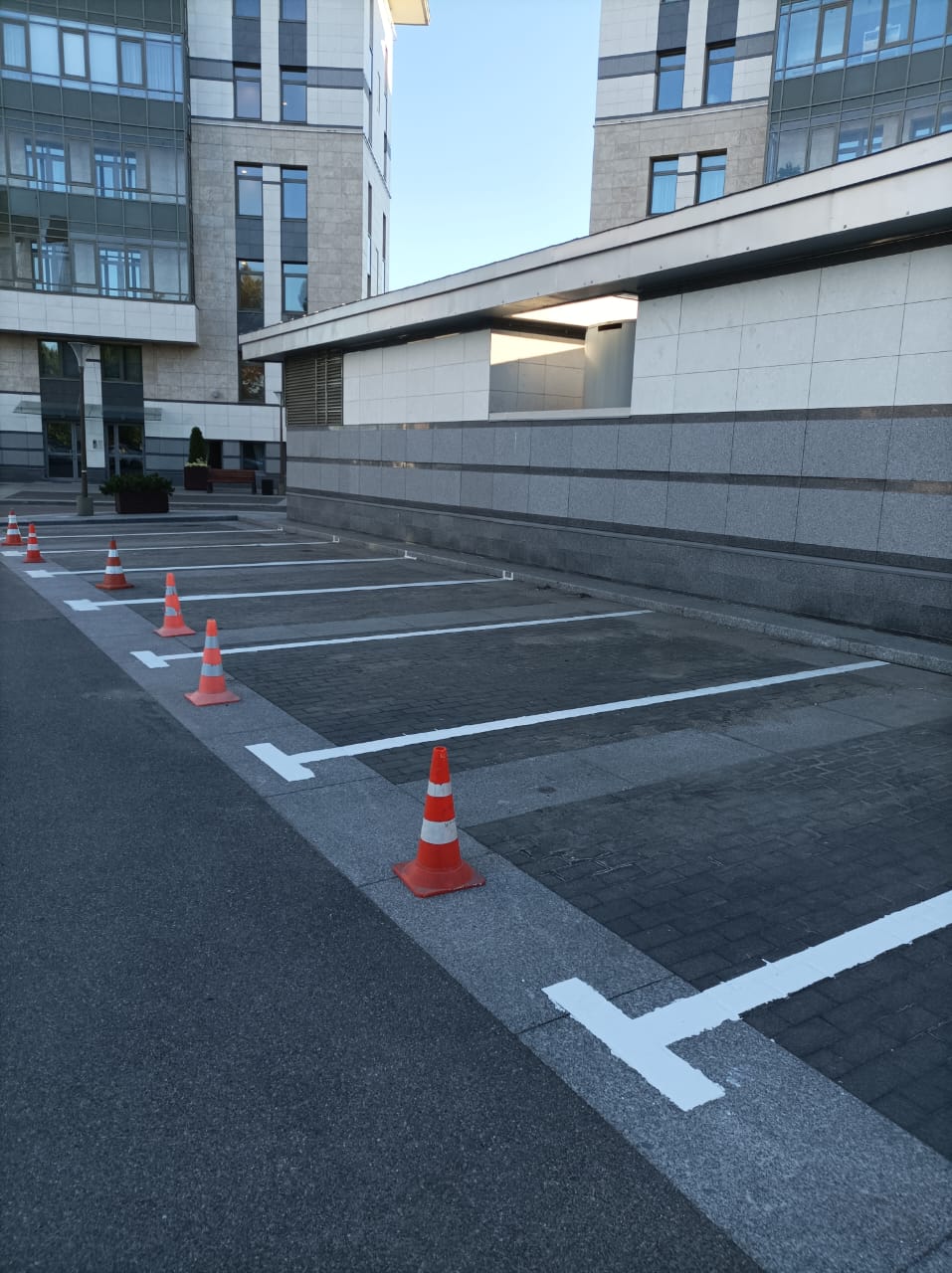 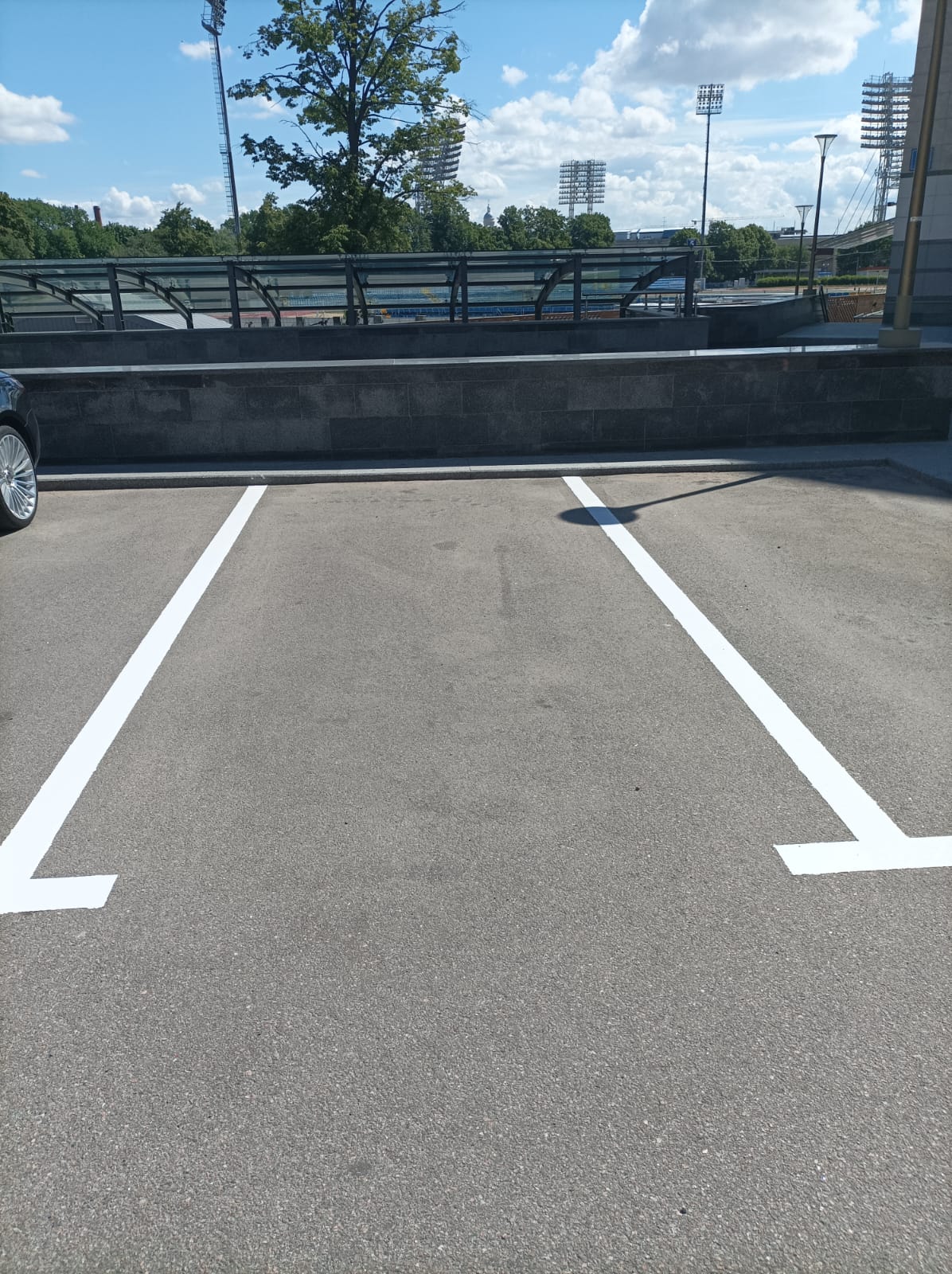 Покраска полов ИТП.Корпус 1 и 2.
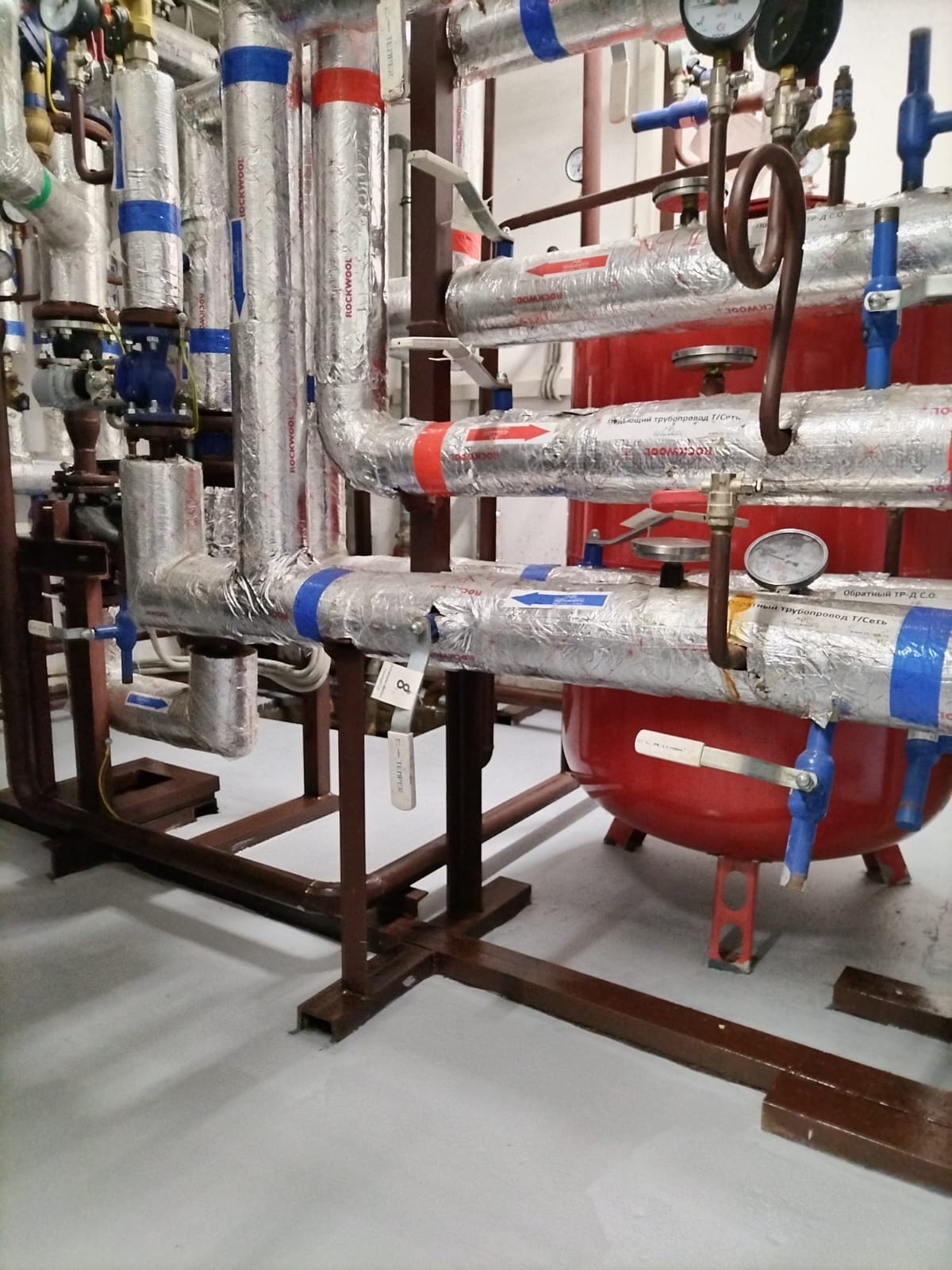 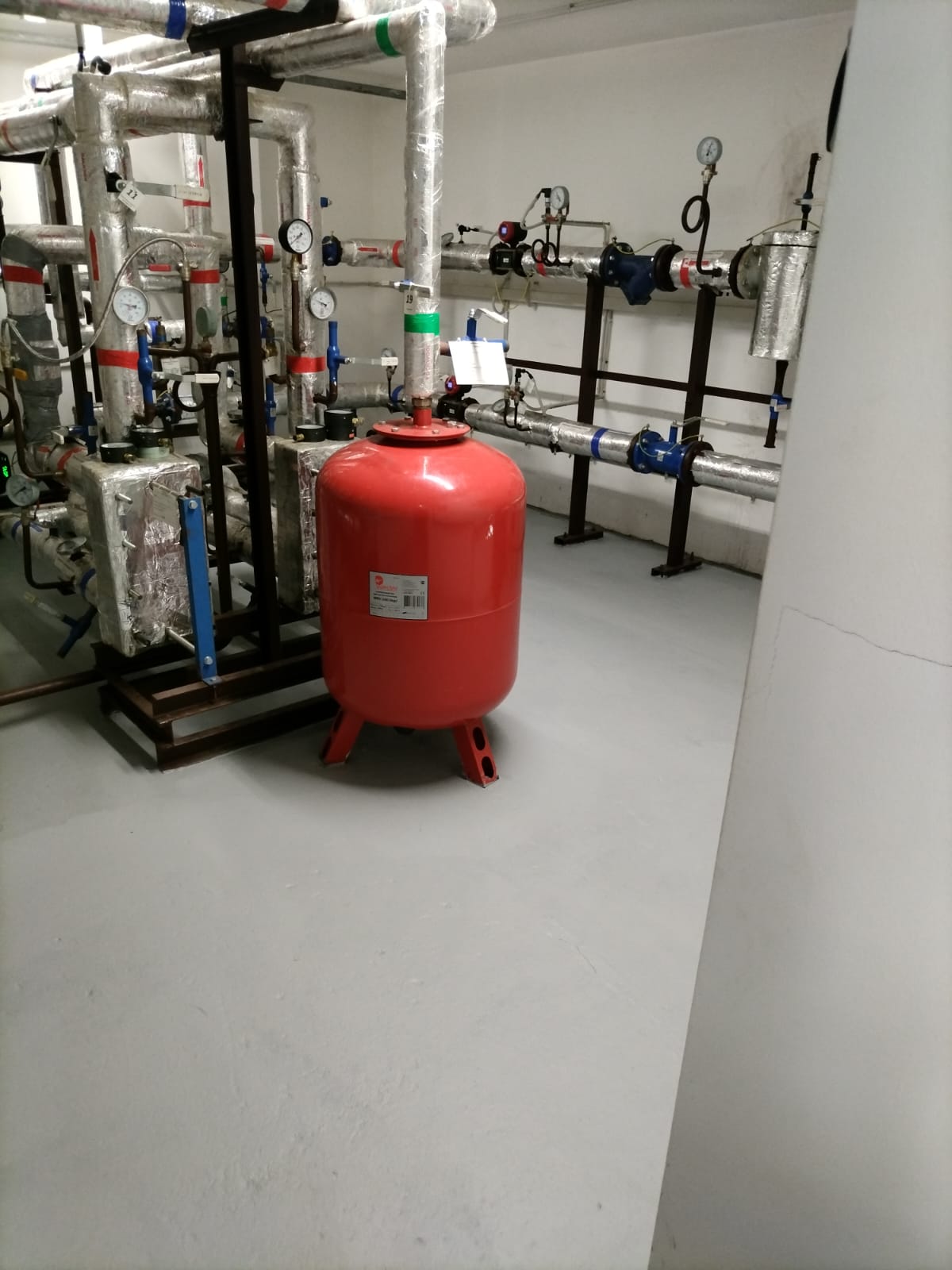 Ремонт каната на детской площадке. Корпус 2.
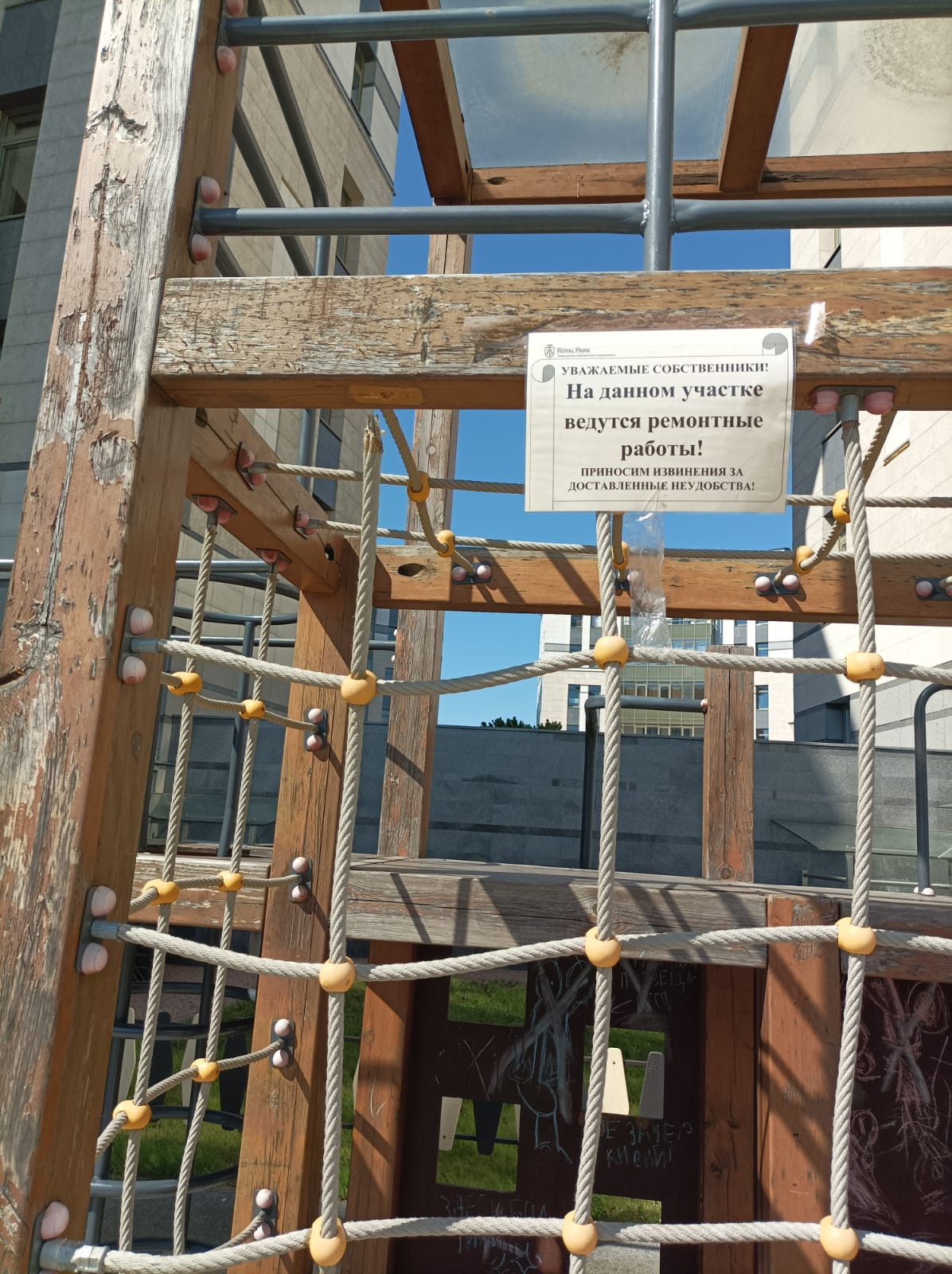 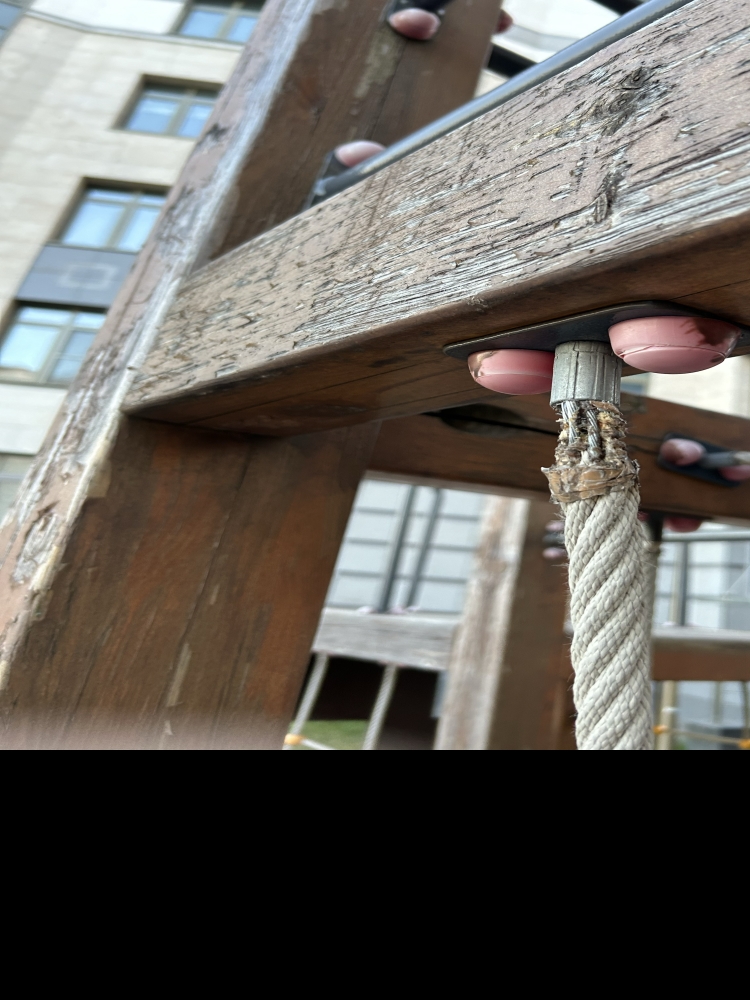 Работы по благоустройству территории. Корпус 1 и 2.
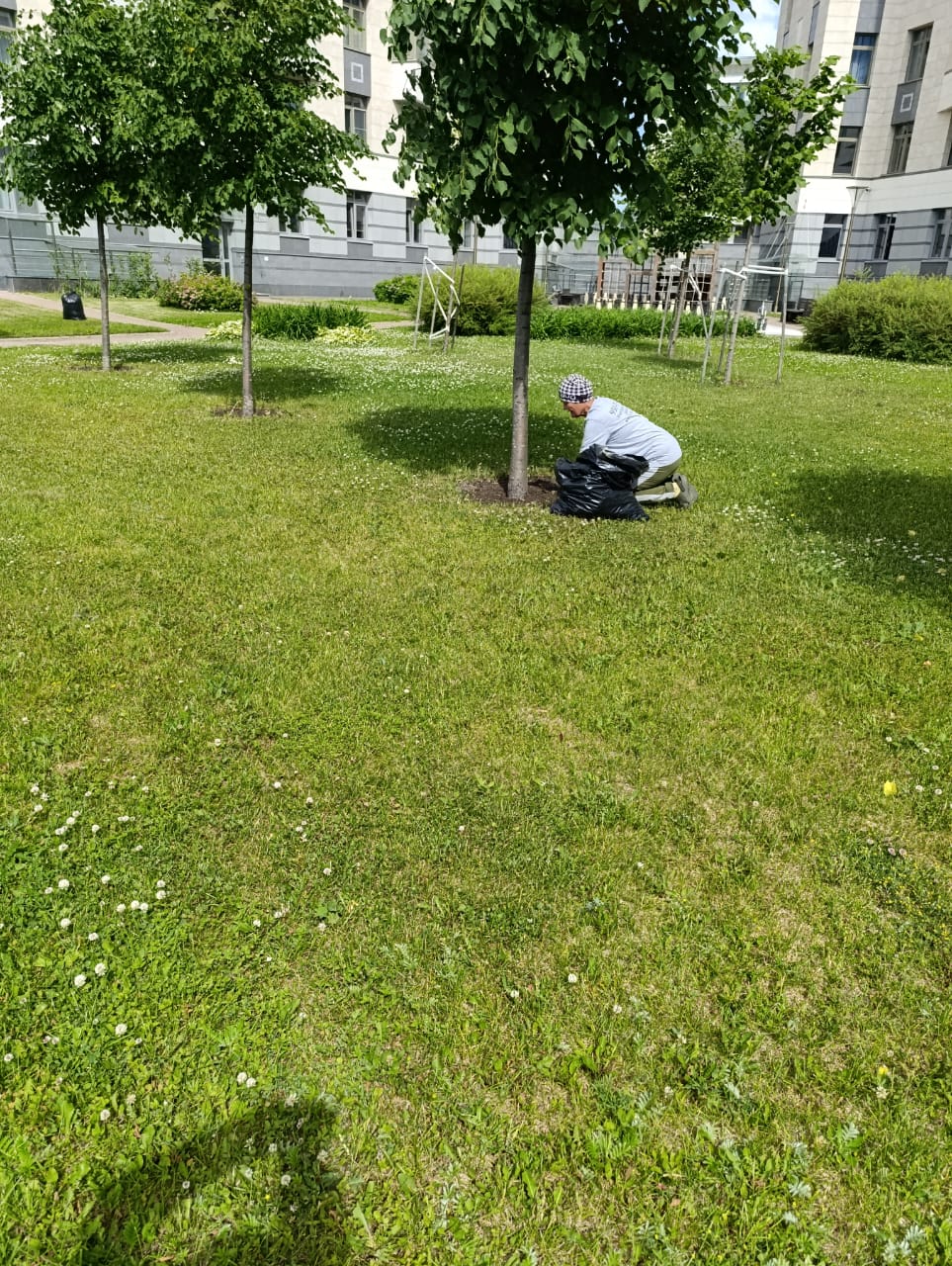 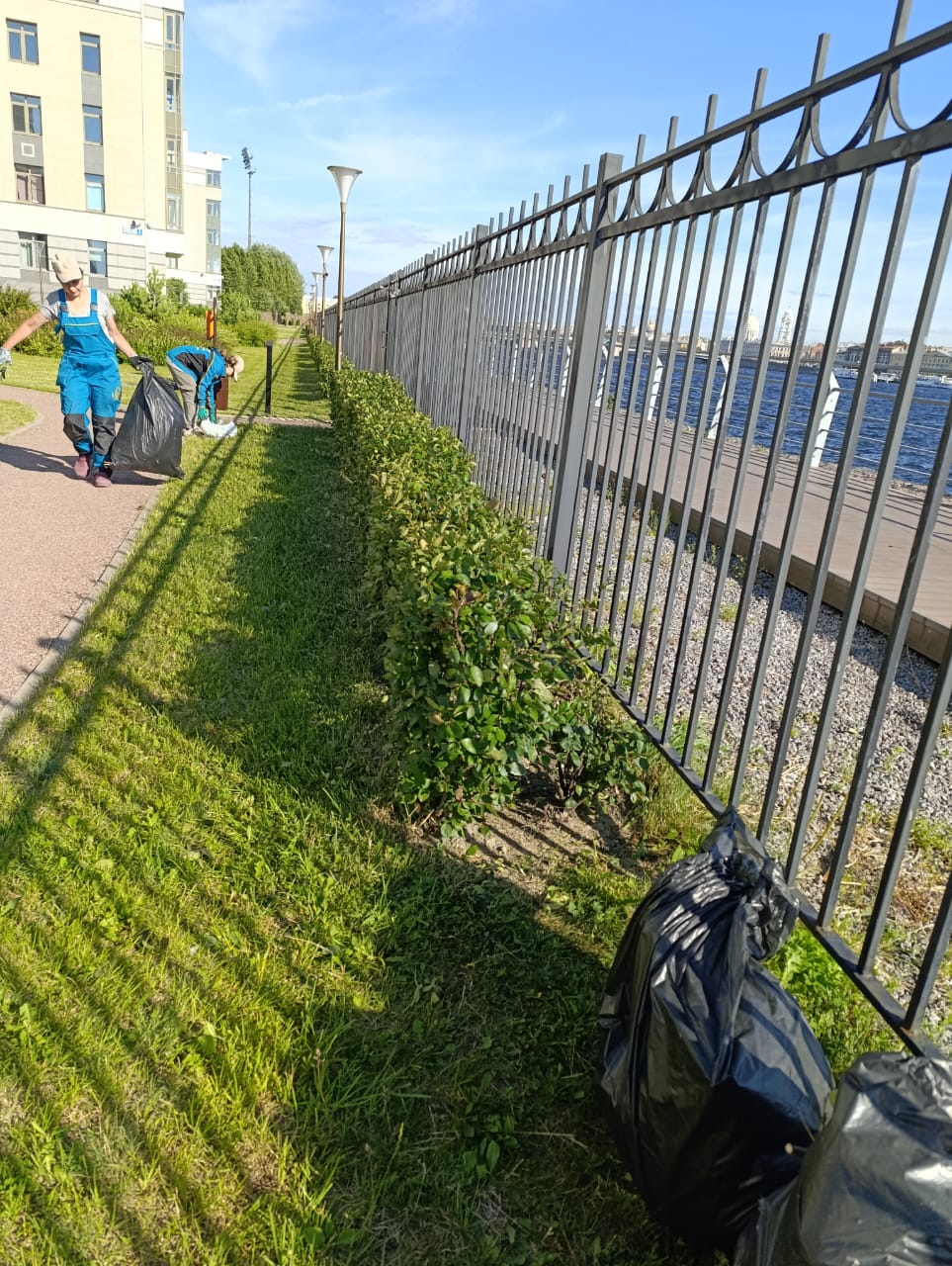 Работы по благоустройству набережной.
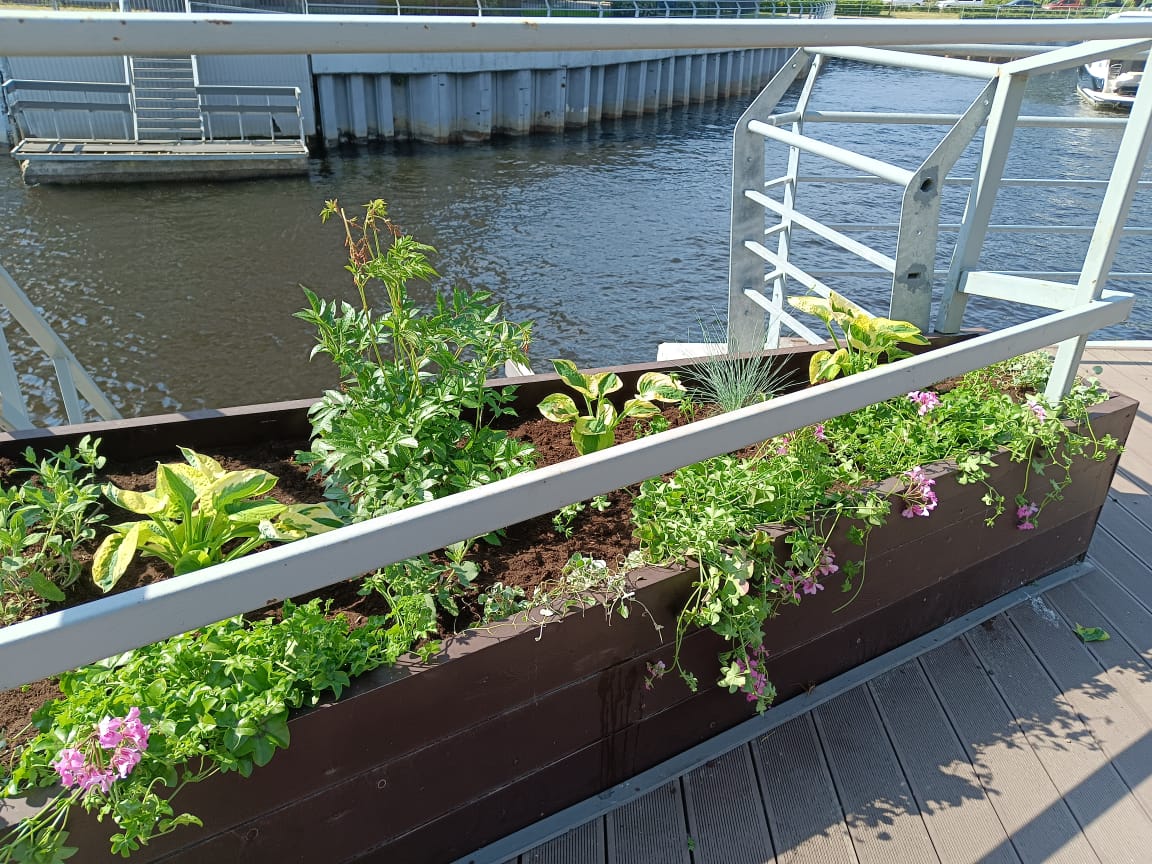 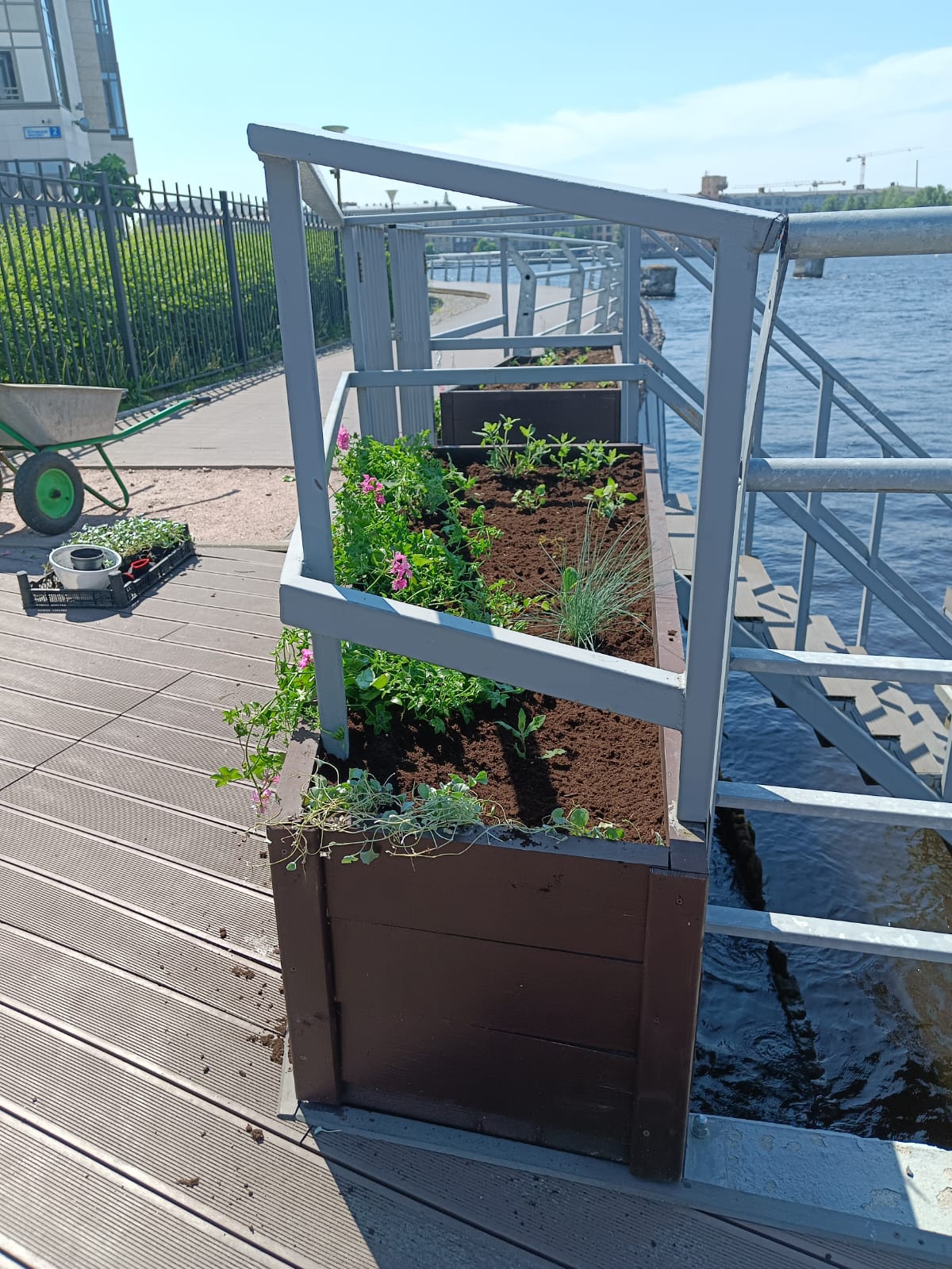 Ремонт шлагбаума.Корпус 2
Помывка остекления нижних козырьков.Корпус 1.
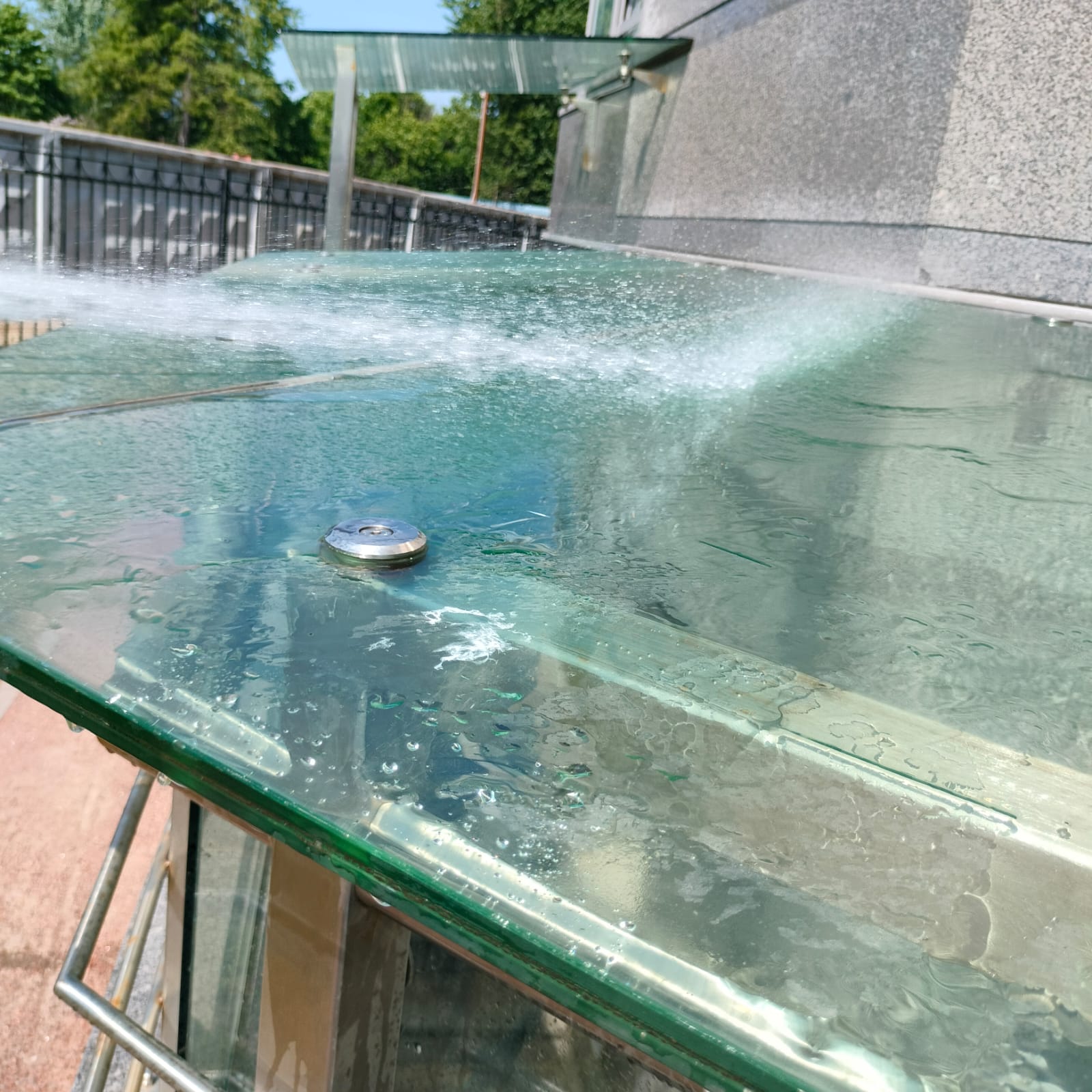 Работы по благоустройству въездной зоны.Корпус 2.
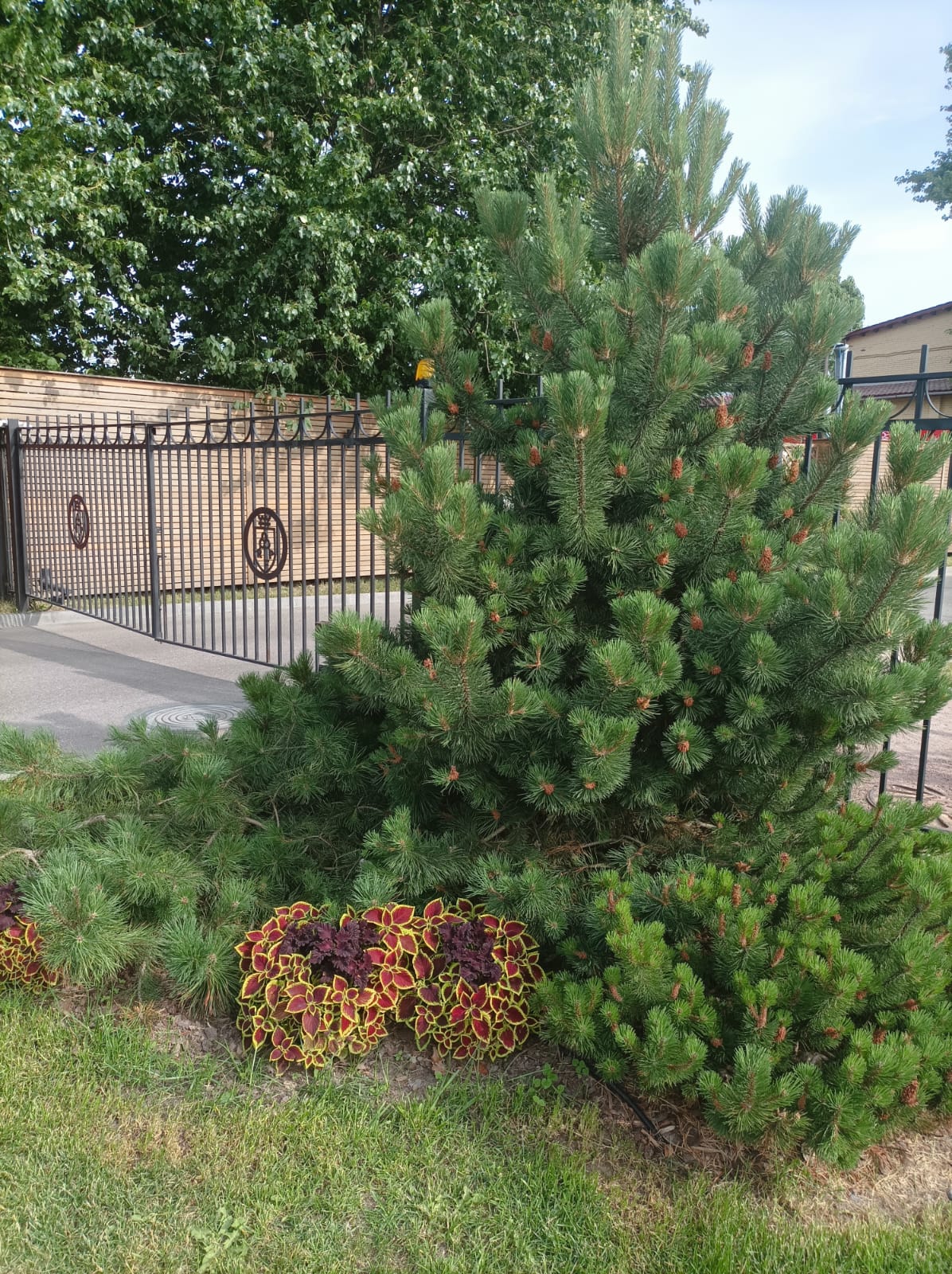 Покраска кашпо для растений и других элементов благоустройства.Корпус 1 и 2.
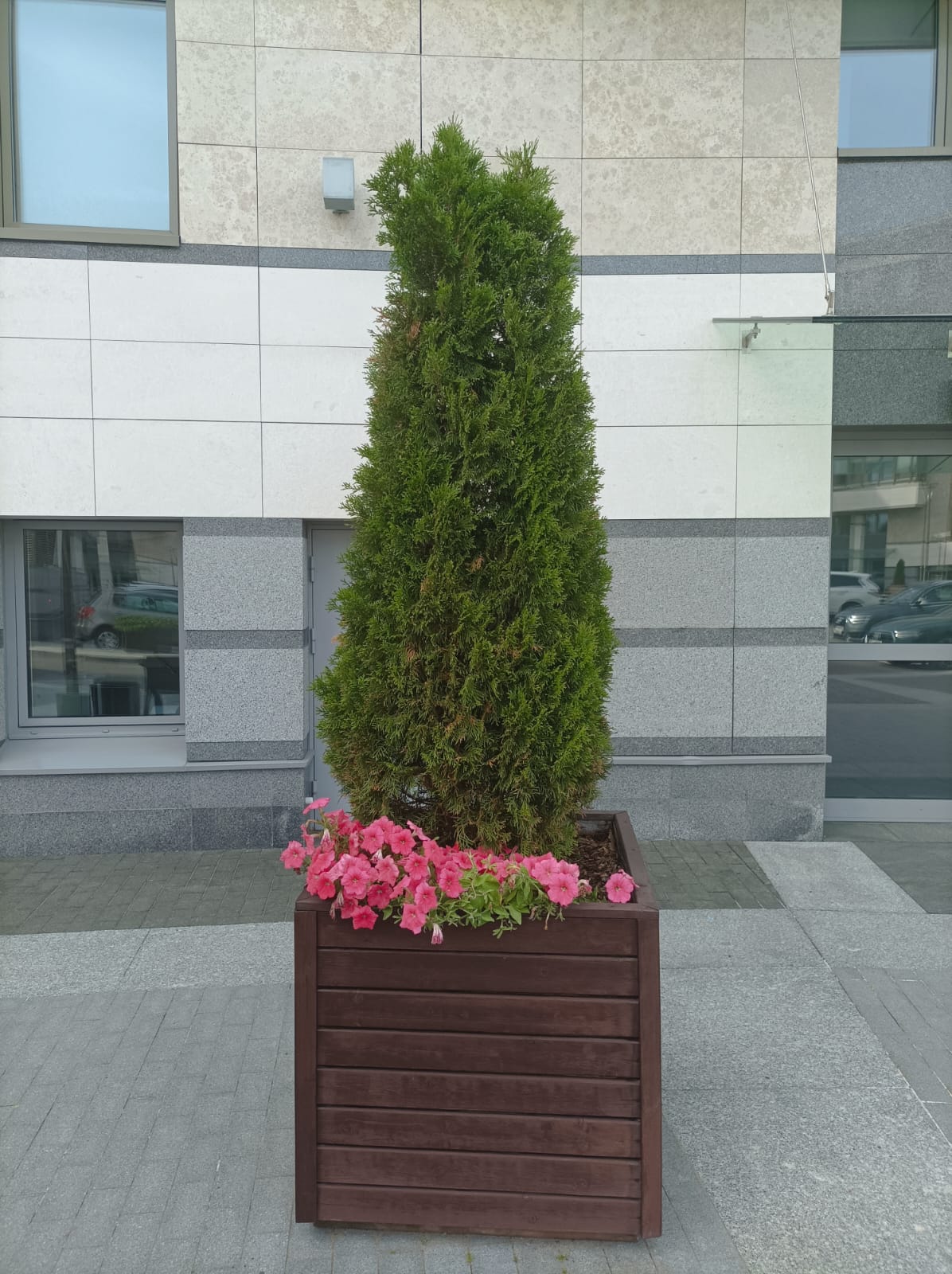 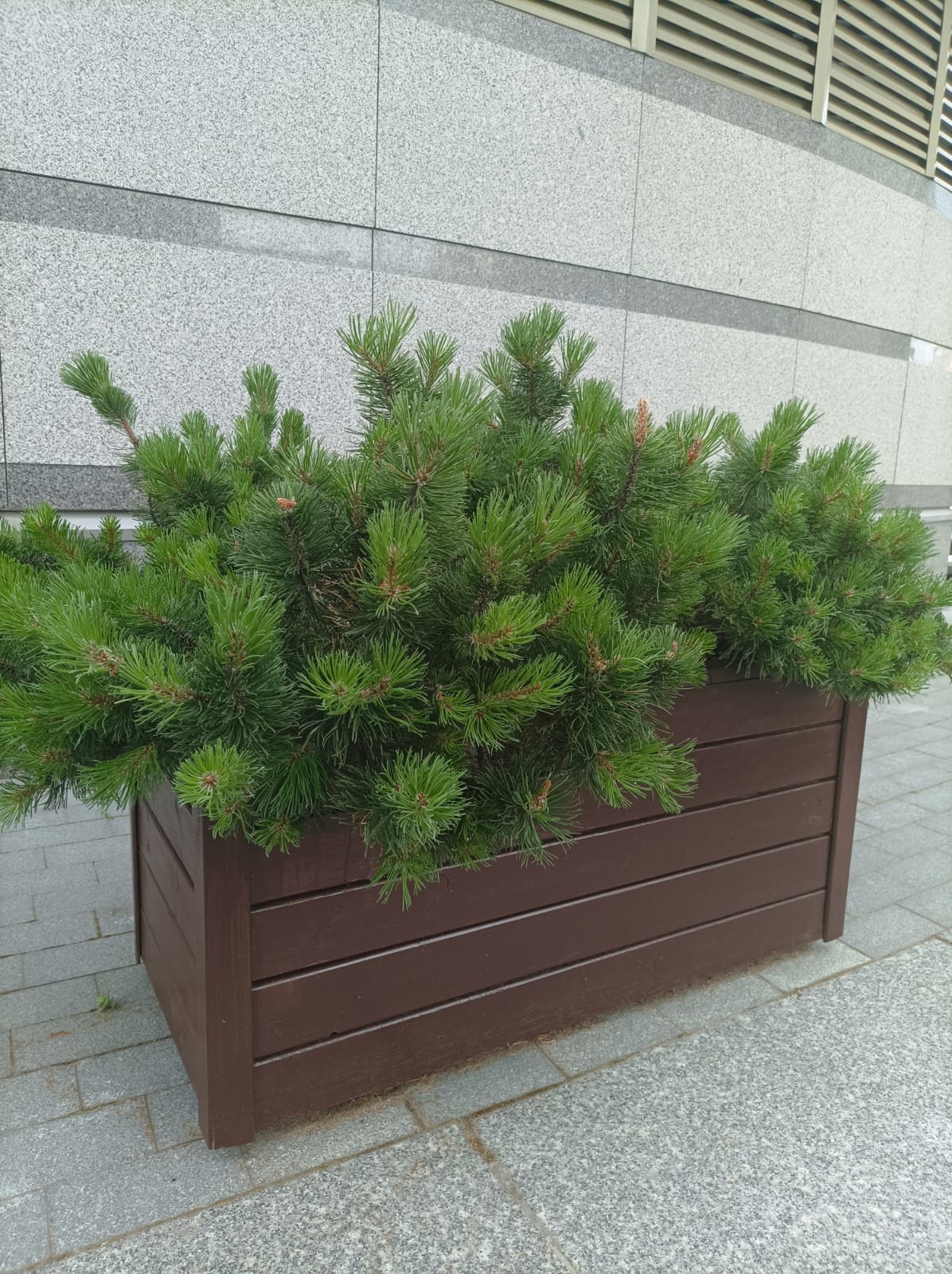 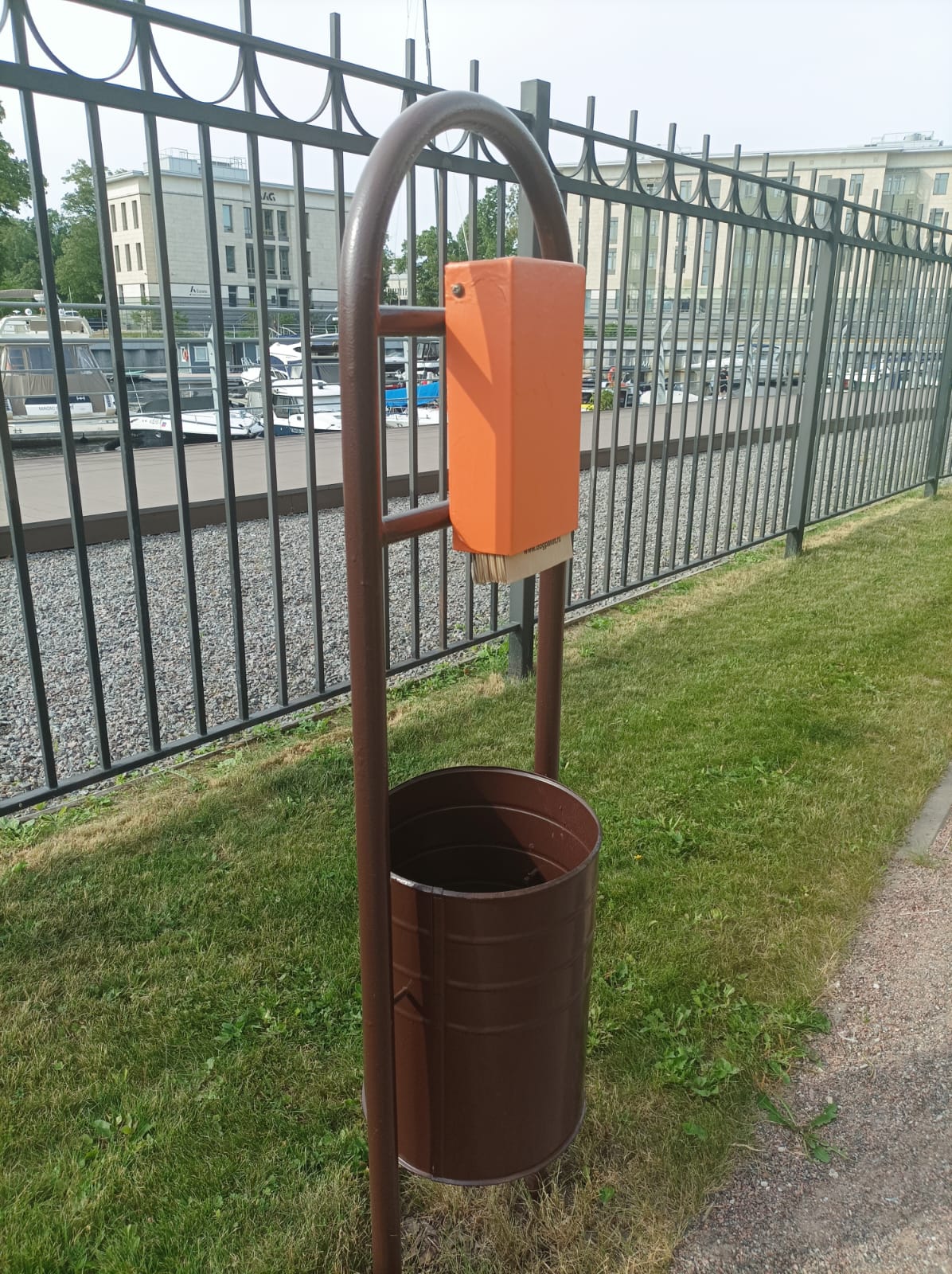 С уважением и заботой о вас, ТСН «Роял Парк» и ООО «УК» Сервис Экспресс